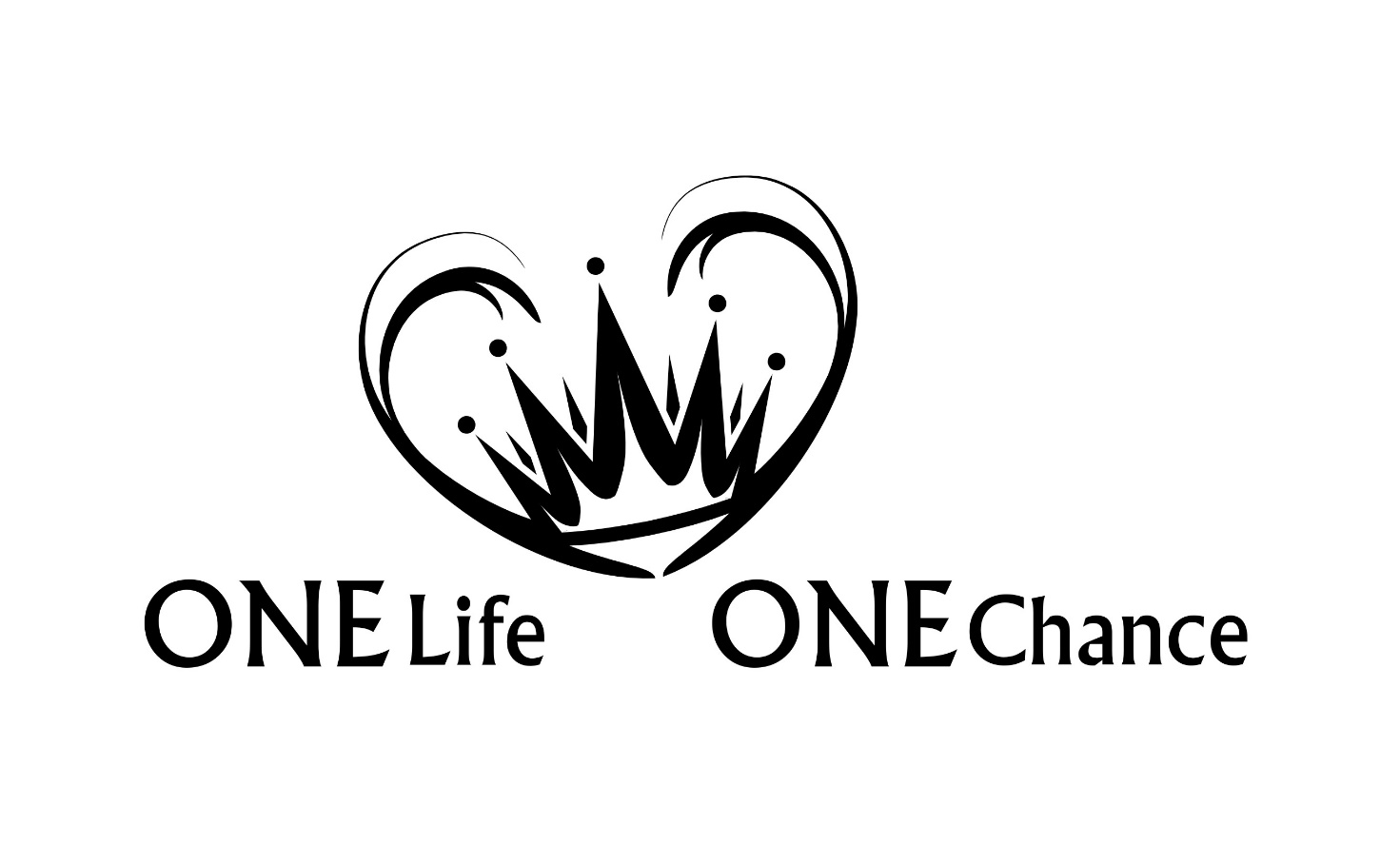 Einführung in die Evangelien
Die Evangelien haben eine zentrale Botschaft: 
Die Welt wird nie wieder dieselbe sein!
Was bedeutet «Evangelium»?
Der griechische Begriff Evangelium (griech. „euangelion“) 
meint eine gute, erfreuliche Nachricht, 
eine frohe Botschaft.
In der gleichen Weise ist ein Evangelium eine Nachricht, 
die sofort verbreitet werden soll. Eine „Evangeliums-Nachricht“ 
bedeutet, dass durch den Inhalt dieser Nachrichten die 
Welt nie wieder dieselbe sein wird.
Was bedeutet «Evangelium»?
Merke: So wie Evangeliums-Nachrichten den Zuhörern 
allgemein laut vorgelesen wurden, sollten auch die 
neutestamentlichen Evangelien laut (vor-) gelesen werden 
(wie auch der Rest des NT). Wir können viel Nutzen 
daraus ziehen, wenn wir die Evangelien (Bibel) laut lesen.
Was bedeutet «Evangelium»?
Die Evangelien berichten davon, 
wie alles angefangen hat mit Jesus:

„Anfang des Evangeliums von Jesus Christus, 
dem Sohn Gottes.“ (Mk 1,1)
Was ist ein Evangelium?
Die Evangelien sind sicherlich keine Autobiographien, 
denn Jesus hat nie Bücher geschrieben, aber es ist auch 
keine wirkliche Biographie, denn mehr als ein Drittel 
eines jeden Evangeliums beschreiben den Tod Jesu.
Was ist ein Evangelium?
Merke: Die Evangelien sind aussergewöhnliche Schriften, 
denn sie beschreiben "das Scharnier der Geschichte". 
Die Welt wird nie wieder dieselbe sein.
Warum wurden die Evangelien geschrieben?
Ein Bedürfnis der Christen und der Mission
Wie entstanden die Evangelien?
„Nachdem viele es unternommen haben, einen Bericht 
über die Tatsachen abzufassen, die unter uns völlig 
erwiesen sind, wie sie uns diejenigen überliefert haben, 
die von Anfang an Augenzeugen und Diener des Wortes 
gewesen sind, so schien es auch mir gut, der ich allem von 
Anfang an genau nachgegangen bin, es dir der Reihe nach 
zu beschreiben, vortrefflichster Theophilus, damit du die 
Gewissheit der Dinge erkennst, in denen du unterrichtet 
worden bist.“ (Lk 1,1-4)
Wie entstanden die Evangelien?
Lukas war ein Historiker, der sorgfältig recherchierte, 
um einen zuverlässigen Bericht zu verfassen (Lk 1,3-4). 
Er konnte z.B. ja noch Maria, die Mutter Jesu, befragen 
und als Reisebegleiter von Paulus und Barnabas standen 
ihm reiche Informationsquellen zur Verfügung.
Wie entstanden die Evangelien?
Markus war Augenzeuge und ein enger Mitarbeiter des 
Apostels Petrus, der ihm in Rom zur Seite stand (1Petr 5,13). 
Somit hatte er Zugang zu allen Informationen, 
die Petrus über Jesus hatte.
Wie entstanden die Evangelien?
Matthäus war ein Apostel und damit Augenzeuge. 
Als Jude kannte er sich im Gesetz aus und nach 
Überlieferung (Papias, ca. 130 n.Chr.) schrieb er 
die Reden Jesu auf und übersetzte sie.
Wie entstanden die Evangelien?
Johannes war ein Augenzeuge, der zum engeren 
Kreis der Jünger gehörte und der Lieblingsjünger 
von Jesus war. Keiner hatte Jesus so tief 
verstanden wie er.
Warum gibt es vier Evangelien?
Es gibt vier Evangeliumsberichte, aber nur ein Evangelium!
Es gibt vier Zeugen, aber nur einen, 
den sie gesehen haben – Jesus Christus!
Es gibt vier verschiedene Empfänger, die repräsentativ 
für alle Menschen stehen (Mk 16,15), denen das Evangelium 
von Jesus Christus verkündigt werden soll!
Warum gibt es vier Evangelien?
„Wer sagt, dass er in ihm bleibt, der ist verpflichtet, 
auch selbst so zu wandeln, wie jener gewandelt ist.“ (1Joh 2,6) 
(Zu leben, wie Jesus gelebt hat)
Warum gibt es vier Evangelien?
Merke: Die Evangelien schaffen Kontraste und Abgrenzungen 
und schildern aus unterschiedlicher Perspektive die Fülle 
des Geheimnisses des Christus!
 
Matthäus: 	Der König
Markus:	Der Knecht Gottes
 
Lukas:	Der Mensch
Johannes:	Der Sohn Gottes
Was ist der Hauptfokus der einzelnen Evangelien?
Matthäus und Johannes richten sich an wiedergeborene Christen:
Matthäus ist „besorgt“ um Gläubige und sein Bericht ist so 
zusammen gestellt, dass Christen wissen, wie sie als Jünger 
leben sollen. Matthäus schrieb für die Juden. Er präsentiert 
Jesus als den verheissenen König und verweist deshalb sehr 
häufig auf die erfüllten Verheissungen des AT hin: 
„damit erfüllt würde...“
Was ist der Hauptfokus der einzelnen Evangelien?
Matthäus und Johannes richten sich an wiedergeborene Christen:
Johannes ist für Gläubige geschrieben, um sie zu ermutigen, 
an ihrem Glauben an Jesus festzuhalten und auch Irrlehren 
über Johannes den Täufer und Jesus selbst entgegenzuwirken. 
Sein Evangelium ist für die Gemeinde, die Insider. Er verwendet 
Begriffe, die nur Christen verstehen. Bei ihm steht Jesus als 
der Sohn Gottes im Mittelpunkt.
Was ist der Hauptfokus der einzelnen Evangelien?
Markus und Lukas schreiben hauptsächlich für Ungläubige:
Markus schrieb für die Römer. Er präsentiert Jesus als Diener, 
der in die Welt kam, um den Willen seines Vaters zu erfüllen 
(Mk 10,45). Für die Römer zählte die Tatkraft und deshalb 
stehen die Machttaten Jesu im Mittelpunkt seines Evangeliums. 
Markus ist bestrebt, seine Leser mit seinem Bericht über 
Jesus zu begeistern, damit sie an ihn glauben können.
Was ist der Hauptfokus der einzelnen Evangelien?
Markus und Lukas schreiben hauptsächlich für Ungläubige:
Lukas, als der einzige nichtjüdische Autor in der Bibel. 
Er will, dass die Griechen über Christus Bescheid wissen. 
Sein Augenmerk richtet sich auf das Zeugnis von Jesus 
als dem vollkommenen Menschen, dem „Menschensohn“ 
oder „Sohn des Menschen“
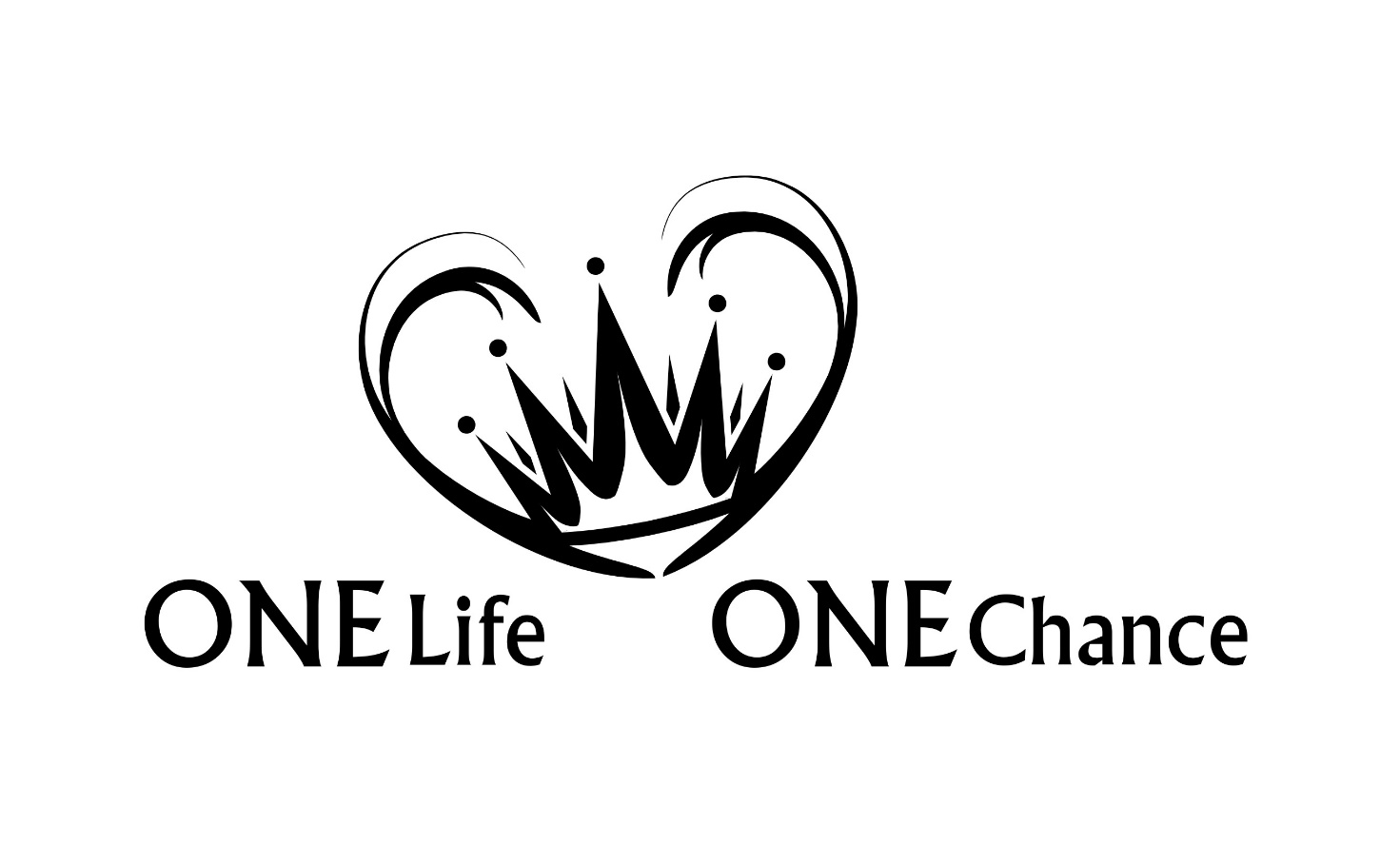 Einführung in die Evangelien